Orgasmus
Schwanger-
schaft
Schwangerschaft
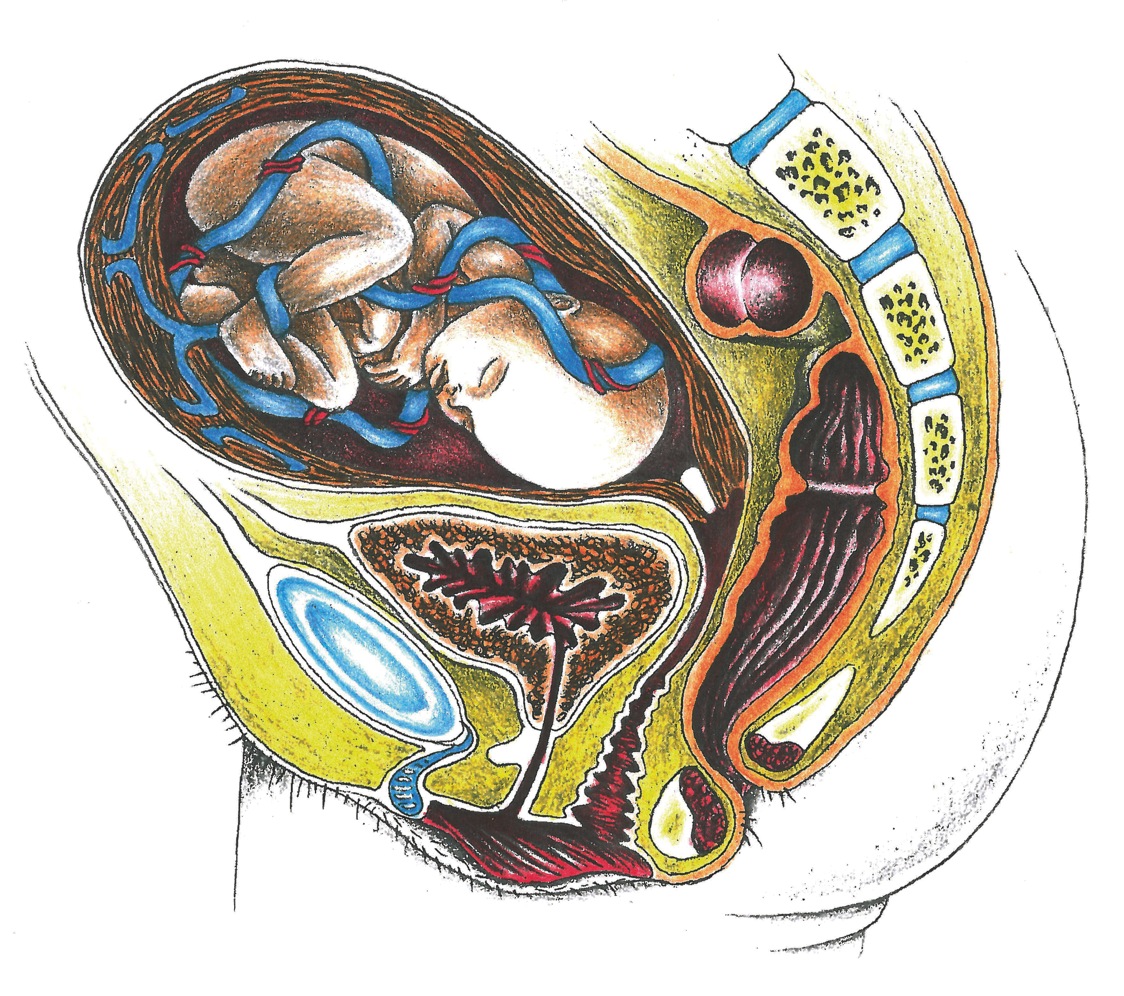 Befruchtung
Die 1. Woche der Schwangerschaft
Embryo
Schreie während Ultraschall-Untersuchung
1. Baby
Orgasmus = „Epi-Krise“
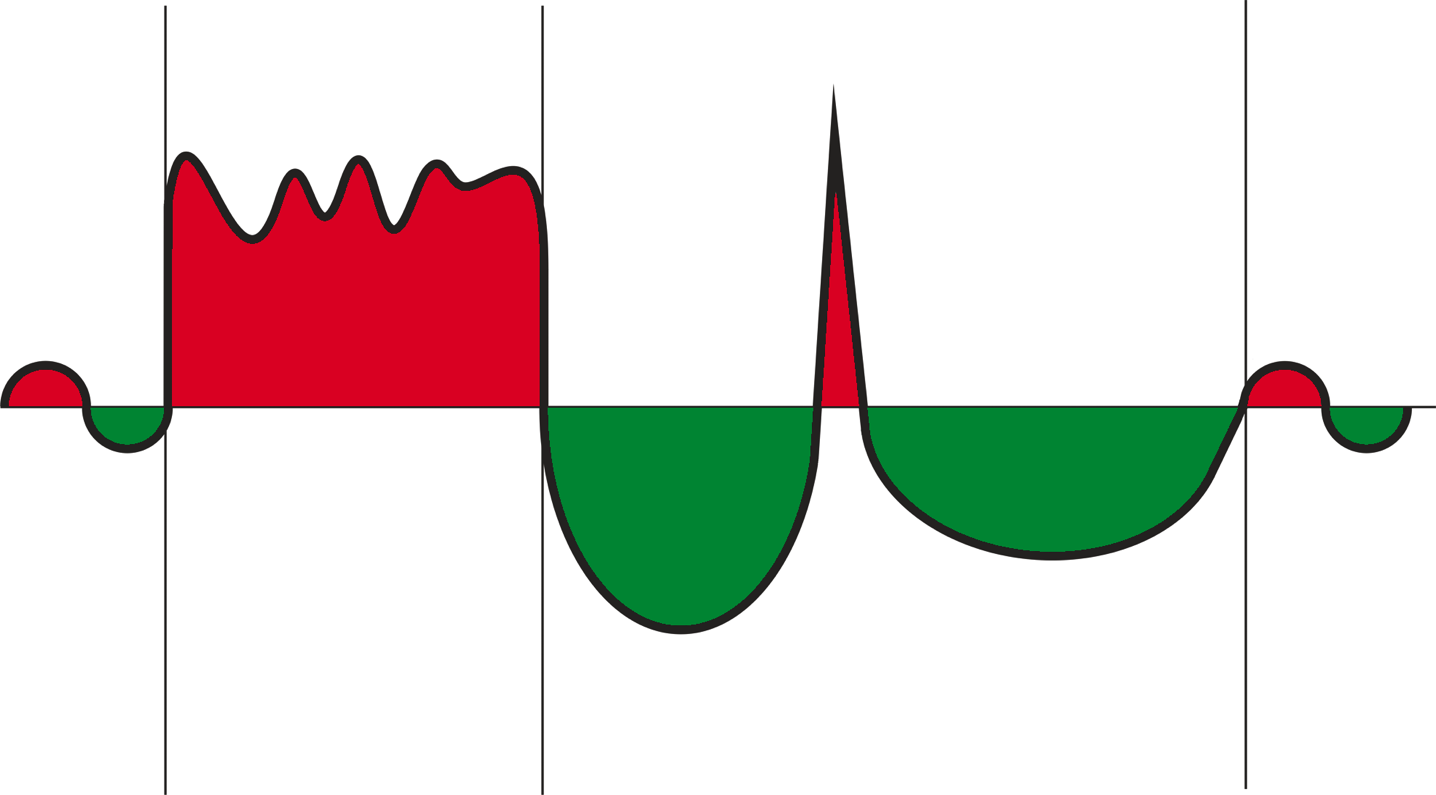 Geburt = „Epi-Krise“
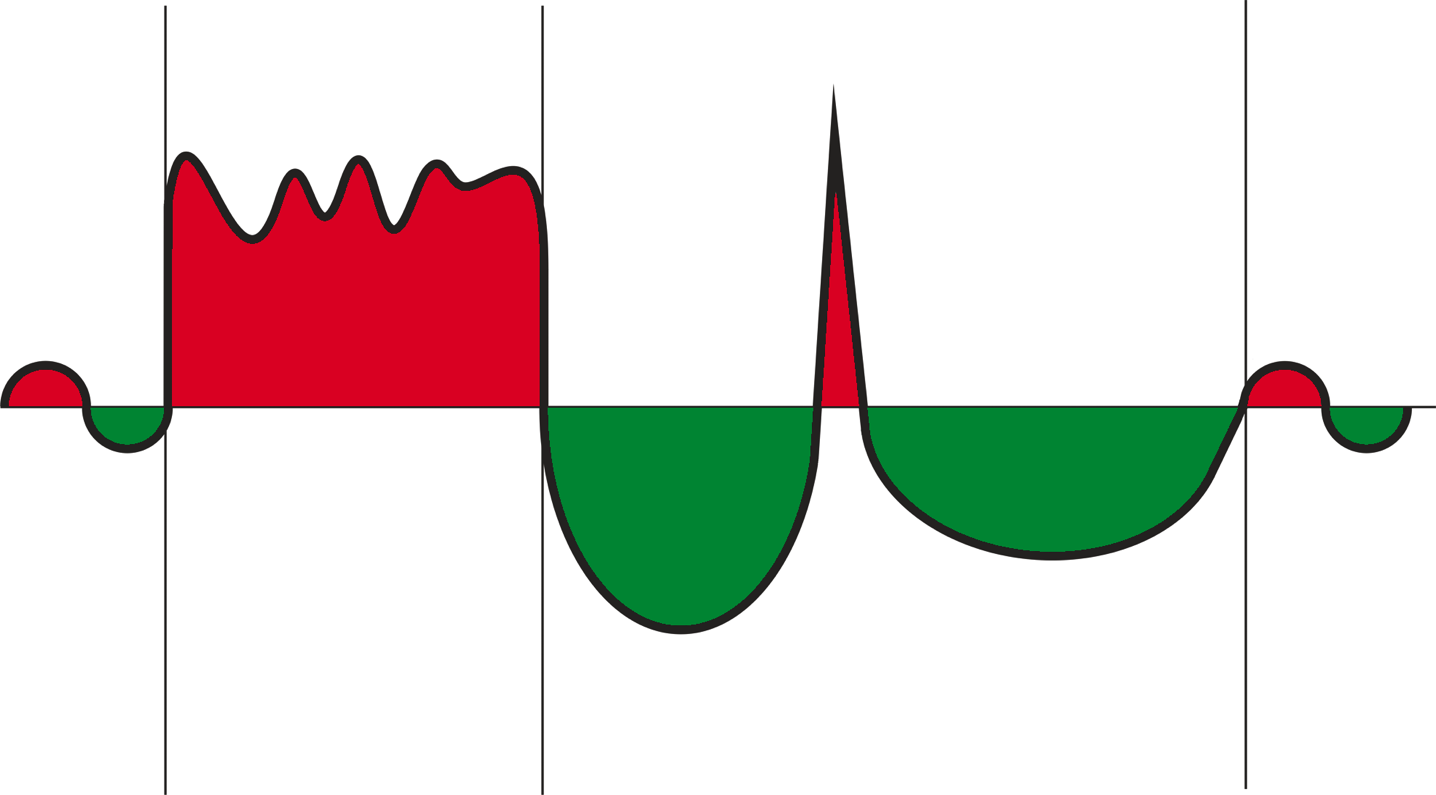 Erste 2-3 Monate der Schwangerschaft
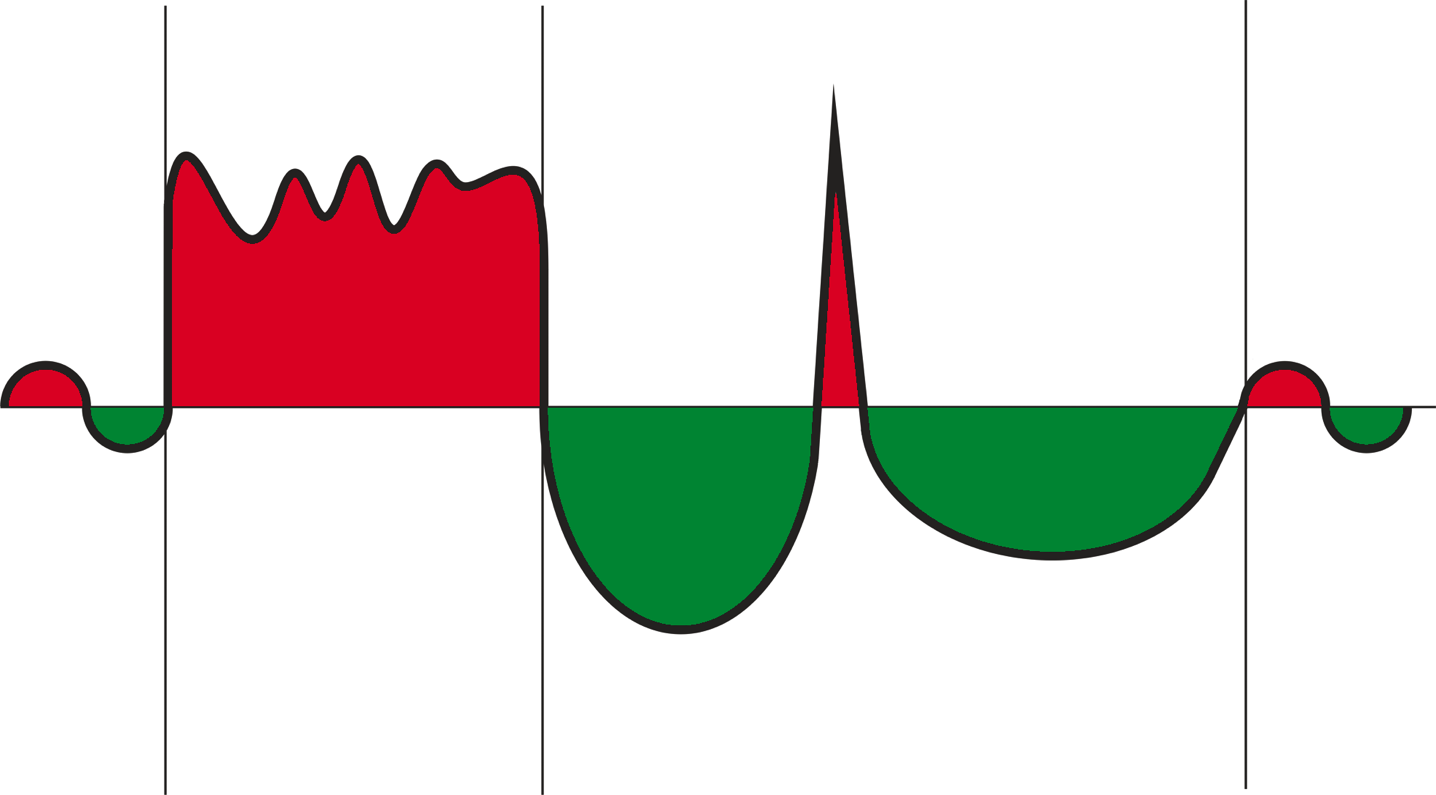 Sympathikoton 
betont
Restliche Schwangerschaft
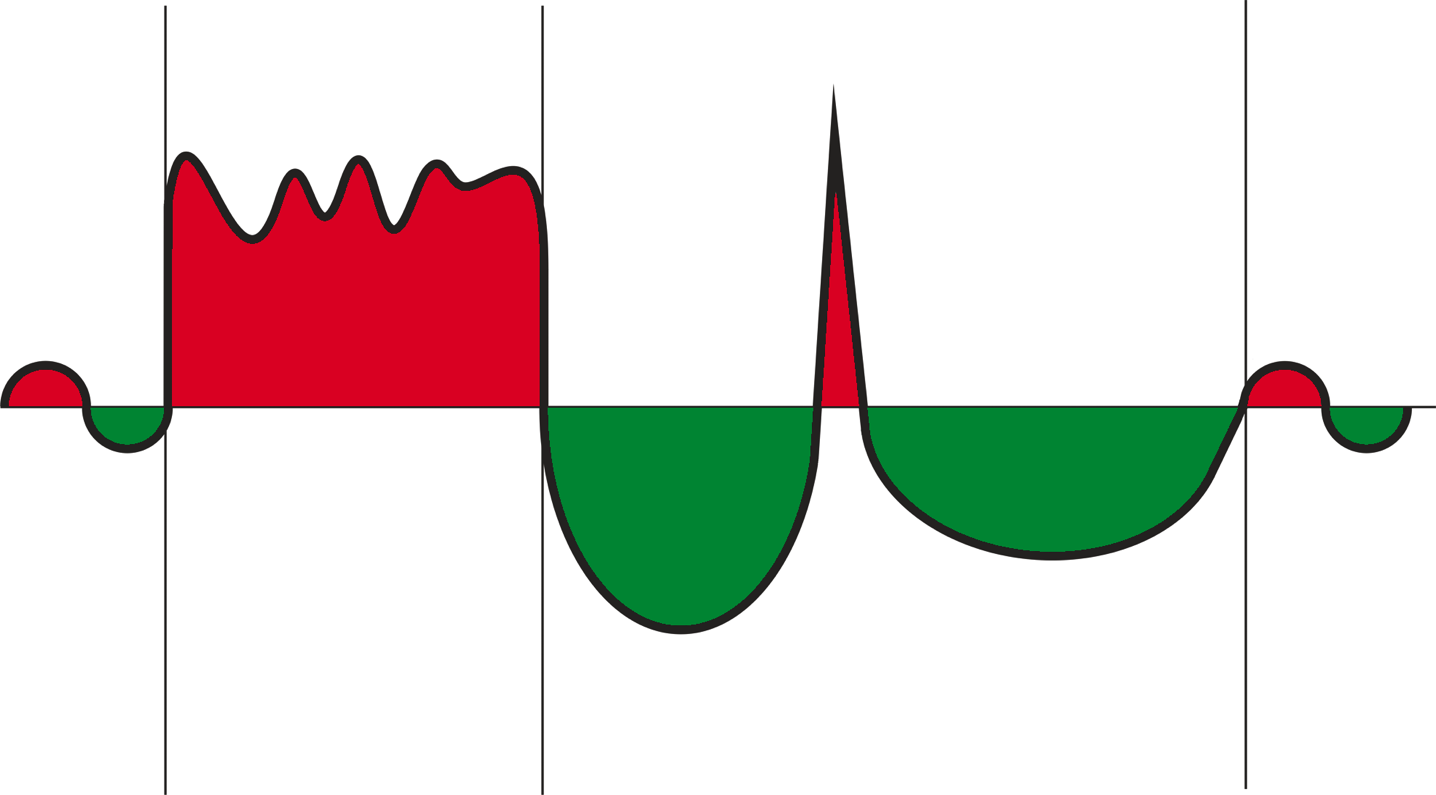 Parasympathisch
betont
Geburt = Epi-Krise
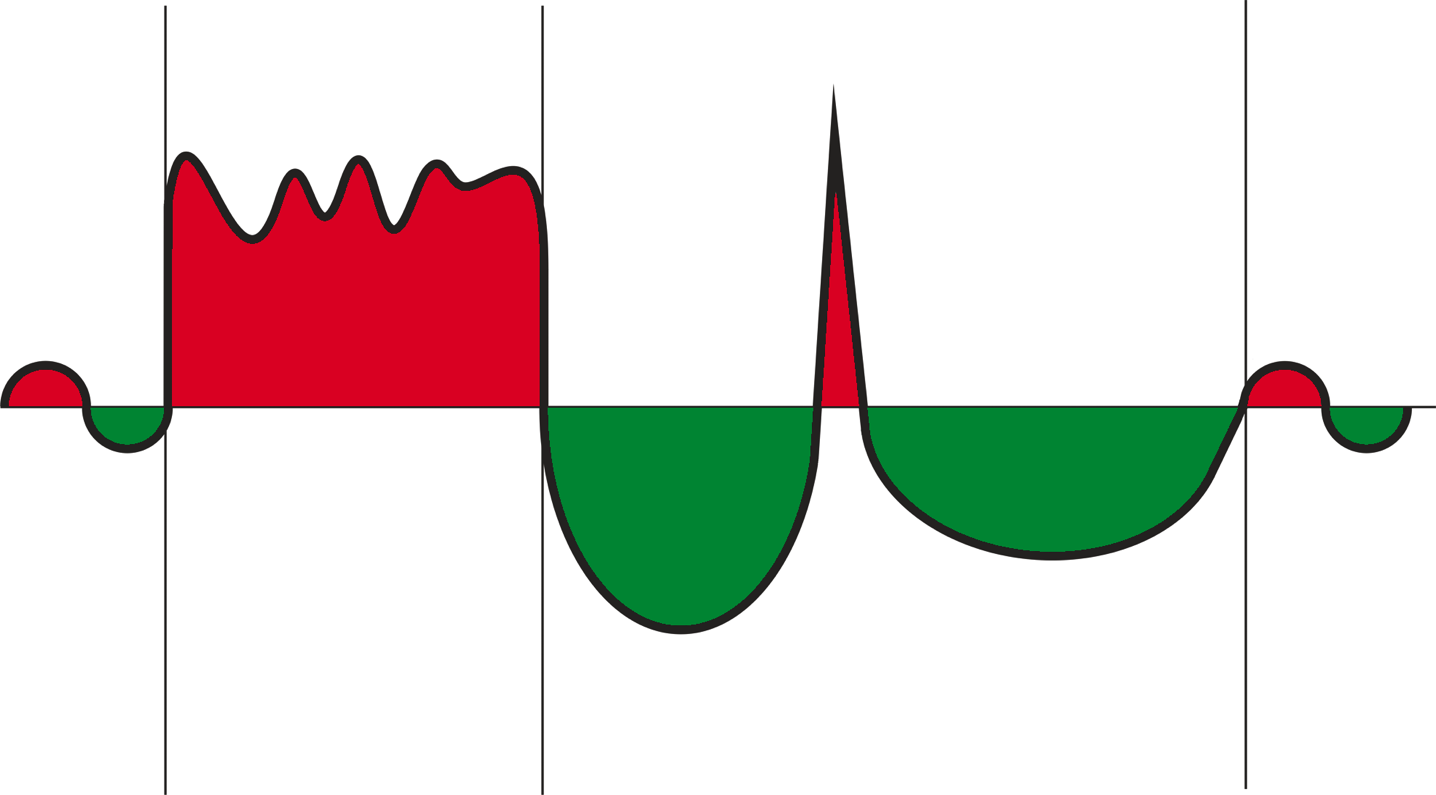